GDPR, A UX Design kihívás
Mire kell figyelni a UX tervezőknek 2018 májusától?
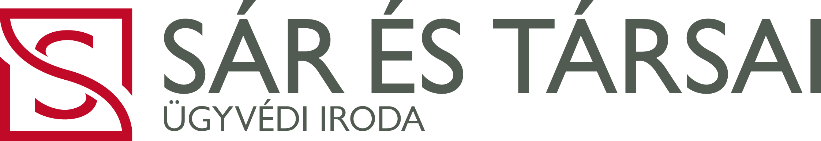 Mi az a GDPR?
Az EU új Általános Adatvédelmi Rendelete
2018. május 25.-től alkalmazandó, nem kell átültetni
Minden EU tagállamban azonos szöveggel
sarandpartners.hu
office@sarandpartners.hu
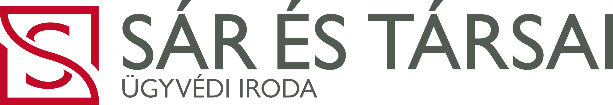 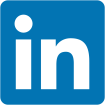 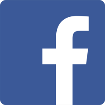 Hogyan hat a GDPR a UX tervezésre?
Személyes adatokat érintő üzleti folyamatok újratervezése
Digitális marketing újragondolása
Új UX paradigmák: honlapok, appok újratervezése
Privacy By Design (PBD) gyakorlása: már a tervezés során!
sarandpartners.hu
office@sarandpartners.hu
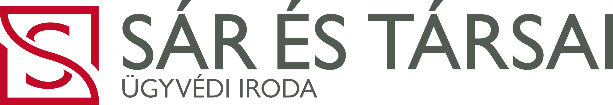 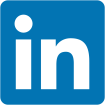 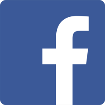 Hogyan hat a GDPR a UX tervezésre?
Új szempontok a UX tervezésben és fejlesztésben:

Adatkezelési hozzájárulás
Profilalkotás 
Cookie kezelés
sarandpartners.hu
office@sarandpartners.hu
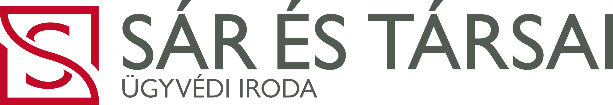 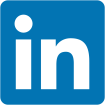 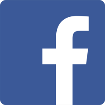 A hozzájárulás új szabályai
Egyértelmű megerősítő aktív magatartás (positive opt in)
Írásbeli, szóbeli, elektronikus nyilatkozattal
Checkbox-szal, gombra klikkelléssel vagy bármilyen egyéb módon, ami a hozzájárulást egyértelműen jelzi
Külön hozzájárulás az ÁSZF elfogadásától és más hozzájárulásoktól
Külön adatkezelési szabályzat 

Nem minősül hozzájárulásnak:
Hallgatás (nem tiltakozás), előre bejelölt checkbox, nem cselekvés
sarandpartners.hu
office@sarandpartners.hu
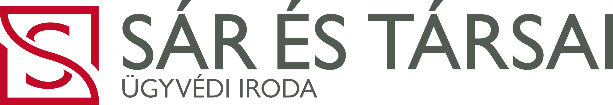 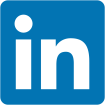 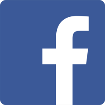 A hozzájárulás új szabályai
Valós és szabad választási lehetőség:
sarandpartners.hu
office@sarandpartners.hu
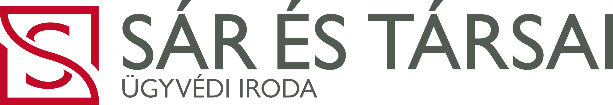 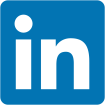 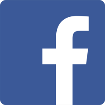 A hozzájárulás új szabályai
Önkéntes
Megfelelő előzetes tájékoztatáson alapul – érthető, könnyen hozzáférhető, világos és egyszerű nyelvezet
Hozzájárulás megtagadása vagy visszavonása kár szenvedése nélkül lehetséges
A hozzájárulás nem lehet a szolgáltatás igénybe vételének előfeltétele, kivéve, ha az szükséges a szolgáltatás nyújtásához (pl. szerződés teljesítéséhez nem szükséges adatok kezelésére való hozzájárulástól nem lehet függővé tenni)
Bármikor visszavonható, ugyanolyan egyszerűen, mint ahogy megadta
sarandpartners.hu
office@sarandpartners.hu
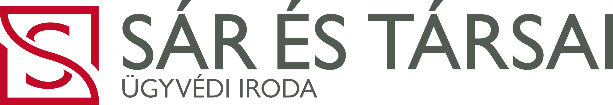 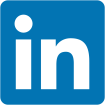 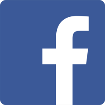 A hozzájárulás új szabályai
A gyermekek hozzájárulása online szolgáltatásoknál
16 éven aluli gyerek nevében törvényes képviselője adhat csak hozzájárulást – az adatkezelőnek ésszerűen ellenőriznie kell, hogy ki adta a hozzájárulást
16 éven felüli gyerek maga adhat hozzájárulást maga is
Tagállam ennél alacsonyabb korhatárt is megállapíthat, de minimum 13 évet.
Ha eléri az önálló nyilatkozattételi kort, újra nyilatkoztatni kell
Életkor-igazoló módszert kell bevezetni
sarandpartners.hu
office@sarandpartners.hu
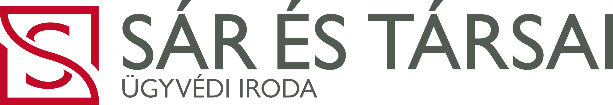 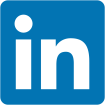 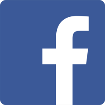 A hozzájárulás új szabályai
Május 25. után kell-e újra nyilatkoztatni?

A felhasználók ismételt nyilatkoztatása az új szabályoknak megfelelően
A rendelet hatályba lépésétől nem lehet a régi hozzájárulások alapján eljárni
Kivétel: ha a hozzájárulás kérés eddig is megfelelt a GDPR-nak
sarandpartners.hu
office@sarandpartners.hu
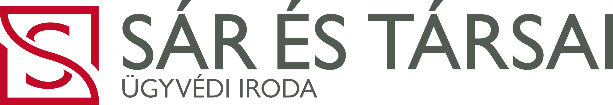 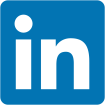 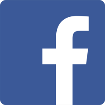 A hozzájárulás új szabályai
Mihez kell külön kifejezett hozzájárulás?

Különleges adatok kezeléséhez (faji, etnikai származás, politikai vélemény, vallás, világnézet, szakszervezeti tagság, genetikai, biometrikus, egészségügyi adatok, szexuális adatok – fotó nem különleges adat akkor sem, ha azon látszik pl. a bőrszín) 
Profilalkotáshoz, automatizált döntéshozatalhoz 
EU-n kívüli adattovábbításhoz 
eDM küldéshez
sarandpartners.hu
office@sarandpartners.hu
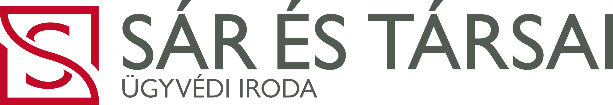 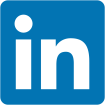 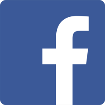 Profilalkotás új szabályai
Az automatizált adatkezelés azon formája, amikor a személyes adatokat személyes jellemzők értékelésére, elemzésére vagy előrejelzésére használják

Személyes jellemzők például:
Munkahelyi teljesítmény 
Gazdasági helyzet
Egészségi állapot
Személyes preferenciák, érdeklődés, viselkedés
Tartózkodási hely, mozgás
sarandpartners.hu
office@sarandpartners.hu
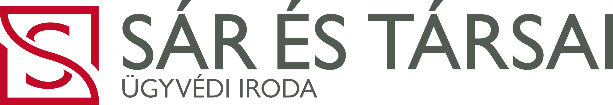 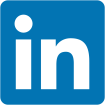 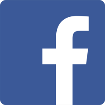 Profilalkotás új szabályai
Az érintett speciális jogai: 
emberi beavatkozás kérése 
tájékoztatás kérése
magyarázat kérése 
kifogás előterjesztése 
tiltakozás
Külön hozzájárulás
Kötelező az adatvédelmi hatásvizsgálat
Bővített tájékoztatás (elemzési logika, adatkezelés jelentősége, következményei)
Műszaki, IT intézkedések bevezetése (tesztelés, algoritmusok átnézése, pontosság ellenőrzése)
sarandpartners.hu
office@sarandpartners.hu
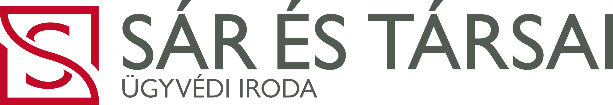 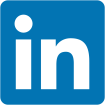 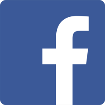 Cookie kezelés új szabályaiViszlát pop-ups és cookie notification, hello GDPR consent!
A személyes adatokat gyűjtő cookie-kat érinti:
Advertising, targeting, web analytics cookies
Survey és chat tools
Cookie consent = Positive opt-in
Addig nem használható, amíg a felhasználó nem járult hozzá
Egyes cookie célok szerinti külön-külön hozzájárulás
Eddigi cookie notification és pop-up megszűnik
Adatkezelési tájékoztató része
sarandpartners.hu
office@sarandpartners.hu
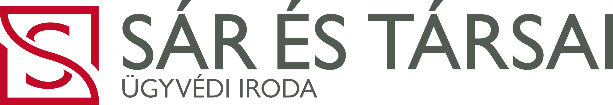 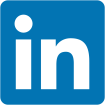 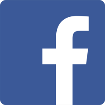 Köszönjük a figyelmet!
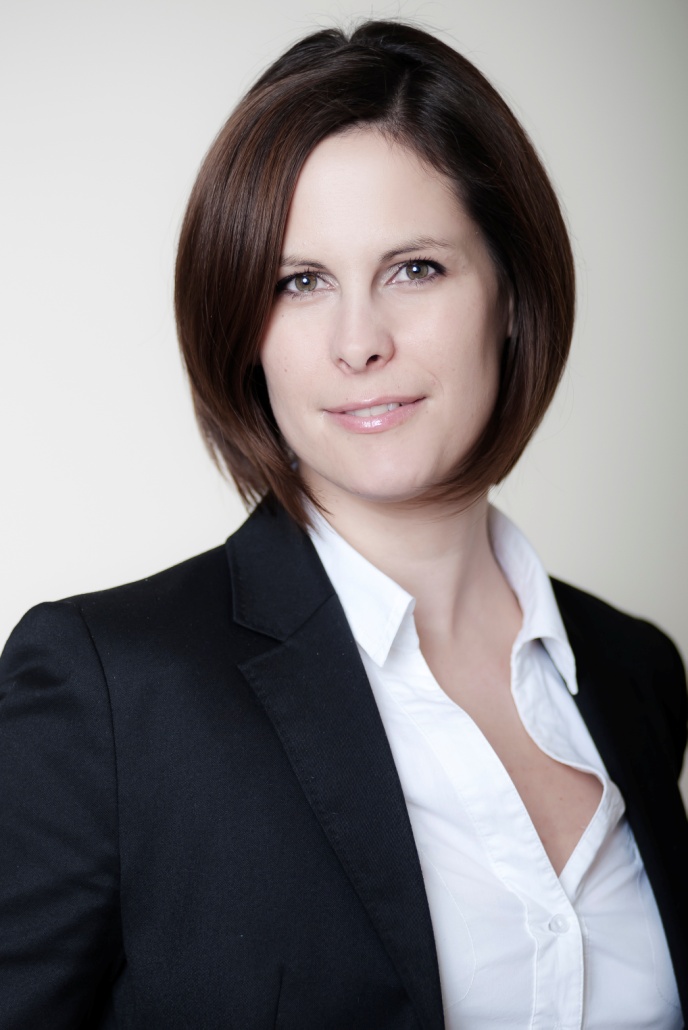 ELŐADÓNK

dr. Horváth Katalin
katalin.horvath@sarandpartners.hu
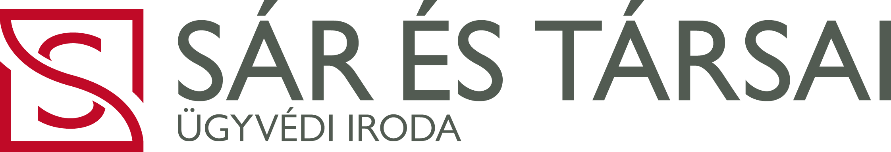 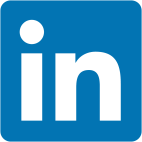